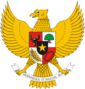 PANCASILA DALAM KAJIAN SEJARAH INDONESIA(PERIODE  ORDE  LAMA  SAMPAI  DENGAN PERIODE  REFORMASI)
Pancasila Era Orde Lama
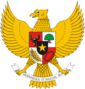 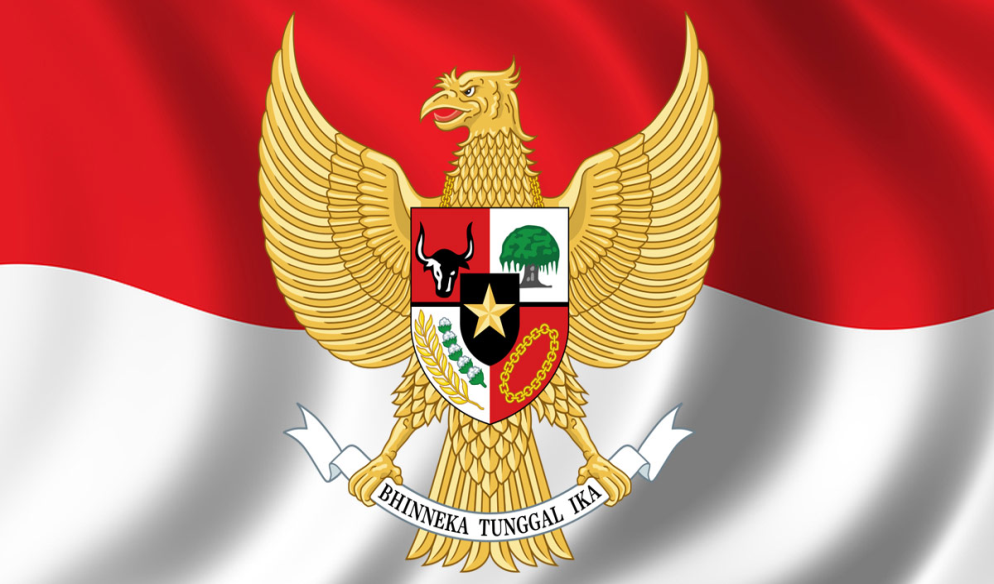 Berdasarkan Undang-undang Dasar Sementara 1950 dilaksanakanlah Pemilu yang pertama pada 1955. Pemilu ini dilaksanakan untuk membentuk dua badan perwakilan, yaitu Badan Konstituante (yang akan mengemban tugas membuat Konstitusi/Undang-undang Dasar) dan DPR (yang akan berperan sebagai parlemen). Pada 1956, Badan Konstituante mulai bersidang di Bandung untuk membuat UUD yang definitif sebagai pengganti UUDS 1950.
Telah banyak pasal-pasal yang dirumuskan oleh Badan Konstituante, akan tetapi sidang menjadi berlarut-larut ketika pembicaraan memasuki kawasan dasar negara. Sebagian anggota menghendaki Islam sebagai dasar negara, sementara sebagian yang lain tetap menghendaki Pancasila sebagai dasar negara. Kebuntuan ini diselesaikan lewat voting, tetapi selalu gagal mencapai putusan karena selalu tidak memenuhi syarat voting yang ditetapkan. Akibatnya, banyak anggota Konstituante yang menyatakan tidak akan lagi menghadiri sidang. Keadaan ini memprihatinkan Soekarno sebagai Kepala Negara.
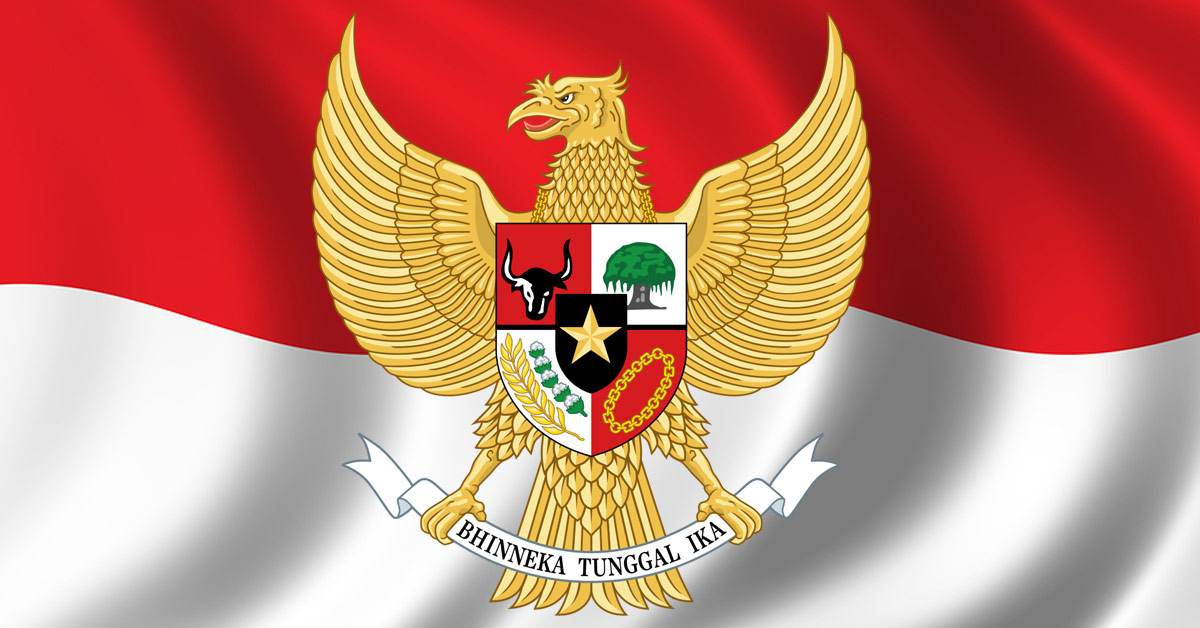 Pada 5 Juli 1959, Presiden Soekarno mengambil langkah“darurat” dengan mengeluarkan dekrit.
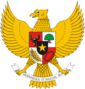 Pembubaran konstituante;
Undang-Undang Dasar 1945 kembali berlaku; dan
Pembentukan Majelis Permusyawaratan Rakyat Sementara.
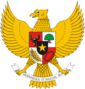 Kemudian Muncul babak baru Pasca Dekrit Presiden 5 Juli 1959
Ir. Soekarno memberi tafsir Pancasila sebagai satu kesatuan paham dalam doktrin “Manipol”. Manifesto politik (manipol) adalah materi pokok dari pidato Soekarno tanggal 17 Agustus 1959 berjudul “Penemuan Kembali Revolusi Kita” yang kemudian ditetapkan oleh Dewan Pertimbangan Agung (DPA) menjadi Garis-Garis Besar Haluan Negara (GBHN).
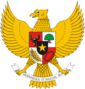 Soekarno diangkat sebagai presiden seumur hidup melalui TAP No. III/MPRS/1960. Selain itu, kekuasaan Presiden Soekarno berada di puncak piramida, artinya berada pada posisi tertinggi yang membawahi ketua MPRS, ketua DPR, dan ketua DPA yang pada waktu itu diangkat Soekarno sebagai menteri dalam kabinetnyasehingga mengakibatkan sejumlah intrik politik dan perebutan pengaruh berbagai pihak dengan berbagai cara, baik dengan mendekati maupun menjauhi presiden. Pertentangan antarpihak begitu keras, seperti yang terjadi antara tokoh PKI dengan perwira Angkatan Darat (AD) sehingga terjadilah  penculikan dan pembunuhan sejumlah perwira AD yang dikenal dengan peristiwa Gerakan 30 September (G30S PKI).
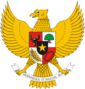 Ir. Soekarno menghendaki persatuan di antara beragam golongan dan ideologi termasuk komunis, di bawah satupayung besar, bernama Pancasila (doktrin Manipol), sementara golongan antikomunis mengkonsolidasi diri sebagai kekuatan berpaham Pancasila yang lebih “murni” dengan menyingkirkan paham komunisme yang tidak ber-Tuhan (ateisme) (Ali, 2009: 34).
Melatarbelakangi munculnya Era Orde Baru
Analisis Soal
Cobalah anda menelusuri proses terjadinya peristiwa G30S PKI tersebut dan dimana letak penyimpangan peristiwa tersebut dengan nilai-nilai Pancasila dan hikmah apa yang bisa kita ambil dari peristiwa tersebut !
Pancasila Era Orde Baru
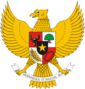 Pada peringatan hari lahir Pancasila, 1 Juni 1967 Presiden Soeharto mengatakan, “Pancasila makin banyak mengalami ujian zaman dan makin bulat tekad kita mempertahankan Pancasila”. Selain itu, Presiden Soeharto juga mengatakan, “Pancasila sama sekali bukan sekedar semboyan untuk dikumandangkan, Pancasila bukan dasar falsafah negara yang sekedar dikeramatkan dalam naskah UUD, melainkan Pancasila harus diamalkan (Setiardja, 1994: 5)
Soekarno dilengserkan oleh MPRs, dan Jend. Soeharto kemudian memegang kendali
pada tahun 1968 Presiden Soeharto mengeluarkan Instruksi Presiden Nomor 12 tahun 1968
yang menjadi panduan dalam mengucapkan Pancasila sebagai dasar negara, yaitu:
Satu : Ke-Tuhan-an Yang Maha Esa
Dua : Kemanusiaan yang adil dan beradab
Tiga : Persatuan Indonesia
Empat : Kerakyatan yang dipimpin oleh hikmat kebijaksanaan dalam permusyawaratan/ perwakilan
Lima : Keadilan sosial bagi seluruh rakyat Indonesia.
Instruksi Presiden tersebut mulai berlaku pada tanggal 13 April 1968.
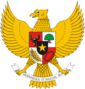 Pada tanggal 22 Maret 1978 ditetapkan ketetapan (disingkat TAP) MPR Nomor II/MPR/1978 tentang Pedoman Penghayatan dan Pengamalan Pancasila (Ekaprasetya Pancakarsa)
Pada bulan Agustus 1982 Pemerintahan Orde Baru menjalankan “Azas Tunggal” yaitu pengakuan terhadap Pancasila sebagai Azas Tunggal, bahwa setiap partai politik harus mengakui posisi Pancasila sebagai pemersatu bangsa (Pranoto dalam Dodo dan Endah (ed.), 2010)
Pancasila hanya dijadikan sebagai legitimasi kekuasaan
Adanya kesadaran dan timbullah gerakan masyarakat yang dipelopori oleh mahasiswa, cendekiawan dan masyarakat sebagai gerakan moral politik yang menuntut adanya “reformasi” di segala bidang politik, ekonomi dan hukum
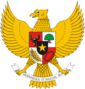 Pancasila dalam Era Reformasi
PHOBIA PANCASILA
Mei 1998, Rezim Orde Baru tumbang oleh reformasi
Lunturnya Nilai-Nilai Pancasila
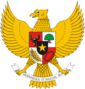 Pancasila menjadi dasar Negara Republik Indonesia secara normatif, tercantum dalam ketetapan MPR. Ketetapan MPR Nomor XVIII/MPR/1998 Pasal 1 menyebutkan bahwa “Pancasila sebagaimana dimaksud dalam Pembukaan UUD 1945 adalah dasar negara dari Negara Kesatuan Republik Indonesia harus dilaksanakan secara konsisten dalam kehidupan bernegara” (MD, 2011).
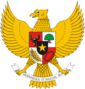 Pancasila sebagai dasar negara, Pancasila pun menjadi sumber hukum yang ditetapkan dalam Ketetapan MPR Nomor III/MPR/2000 Pasal 1 Ayat (3) yang menyebutkan,“Sumber hukum dasar nasional adalah Pancasila sebagaimana yang tertulis dalam Pembukaan Undang-Undang Dasar 1945, yaitu Ketuhanan Yang Maha Esa, Kemanusiaan yang adil dan beradab, Persatuan Indonesia, dan Kerakyatan yang dipimpin oleh hikmat kebijaksanaan dalam permusyawaratan/perwakilan, serta dengan mewujudkan suatu Keadilan sosial bagi seluruhRakyat Indonesia, dan batang tubuh Undang-Undang Dasar 1945”.
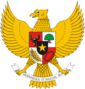 Undang-Undang Republik Indonesia Nomor 12 tahun 2011 tentang Pembentukan Peraturan Perundang-Undangan menyebutkan dalam penjelasan Pasal 2 bahwa: Penempatan Pancasila sebagai sumber dari segala sumber hukum negara adalah sesuai dengan Pembukaan Undang-Undang Dasar Negara Republik Indonesia Tahun 1945 alinea keempat yaitu Ketuhanan Yang Maha Esa,Kemanusiaan yang adil dan beradab, Persatuan Indonesia, Kerakyatan yang dipimpin oleh hikmat kebijaksanaan dalam Permusyawaratan/Perwakilan, dan Keadilan sosial bagi seluruh rakyat Indonesia. Menempatkan Pancasila sebagai dasar dan ideologi negara serta sekaligus dasar filosofis negara sehingga setiap materi muatan Peraturan Perundang-undangan tidak boleh bertentangan dengan nilai-nilai yang terkandung dalam Pancasila.
Analisis Soal
Bagaimakah cara-cara pengambilan keputusan berdasarkan musyawarah untuk mufakat dalam kehidupan masyarakat di sekitar Anda atau dalam organisasi yang ada di sekitar Anda? Apa bentuk kearifan yang timbul ketika musyawarah itu berlangsung dan Apa bentuk kendala yang timbul ketika musyawarah itu berlangsung ?
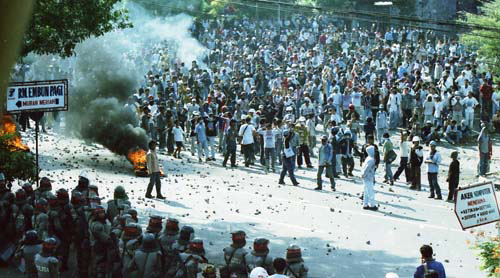 Hasil Survei menunjukkan bahwa pengetahuan masyarakat tentang Pancasila merosot secara tajam, yaitu 48,4% responden berusia 17 sampai 29 tahun tidak mampu menyebutkan silai-sila Pancasila secara benar dan lengkap. 42,7% salah menyebut silai-sila Pancasila, lebih parah lagi, 60% responden berusia 46 tahun ke atas salah menyebutkan sila-sila Pancasila. Jelaskan faktor penyebab rendahnya pemahaman dan pengamalan tentang nilai-nilai Pancasila dalam masyarakat Indonesia dewasa ini!